INTRODUCTION
Сюжетная линия к уроку «Видовременные формы английского глагола (коммуникативный аспект)»
I’m  Clair Taylor. 
I live in Oxford
but work in London.
I’m the director of 
an employment agency
called ‘Work International’.
They help people to find
work abroad.
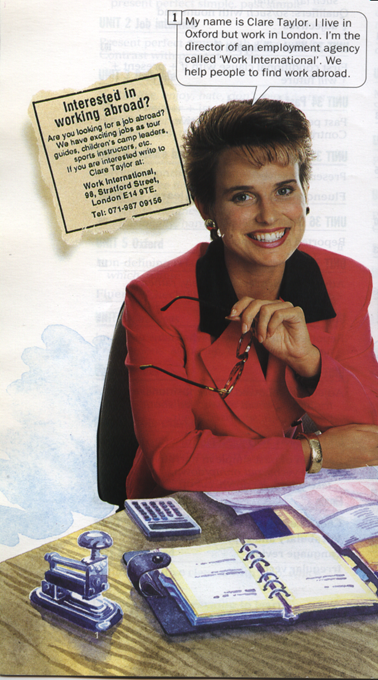 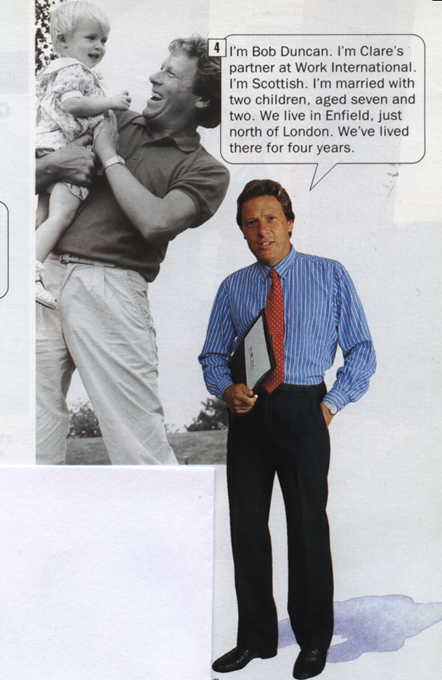 I’m  Bob Duncan. 
I’m Clair’s 
partner at 
Work International.
I’m Scottish. I’m 
married with two 
children, aged 
seven and two. 
We live in Enfield, 
just north of London. 
We’ve lived there for 
four years.
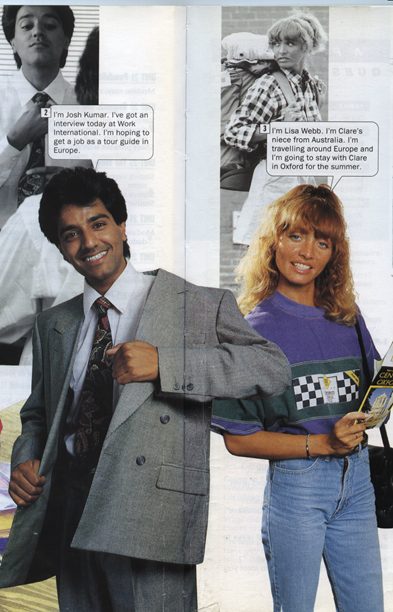